TEMA: “ESTUDIO DE RAZONES Y MODELOS FINANCIEROS USADOS POR ANALISTAS DE LAS CASAS DE VALORES DEL MERCADO DE CAPITALES DE GUAYAQUIL, DURANTE EL PERÍODO COMPRENDIDO ENTRE EL AÑO 2010-2017”
CARRERA DE INGENIERÍA FINANZAS
AUTOR: Lema Osorio, Paúl Alfredo
DIRECTOR: Alvear Peña, Horfayt Alonso
[Speaker Notes: Hola Cristina Cueva]
CONTENIDO
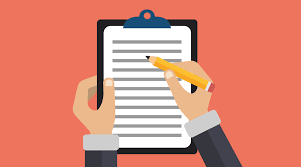 Objeto de Estudio
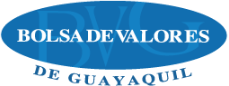 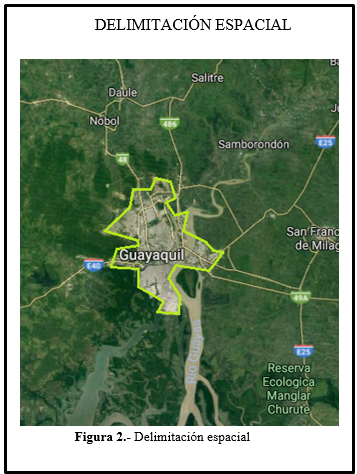 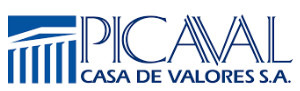 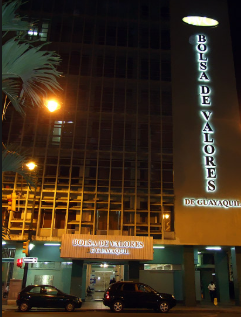 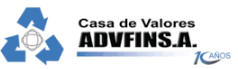 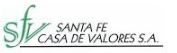 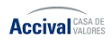 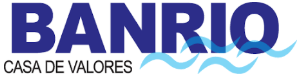 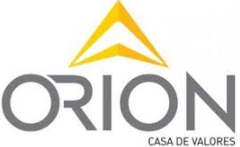 PLANTEAMIENTO
El Mercado de capitales permite una inversión directa en proyectos en progreso,  ampliando el concepto tradicional, de que el Sistema Financiero  esta constituido  de solo las Instituciones Financieras:
Escasa cultura bursátil.
Información insuficiente, poco amigable y desactualizada
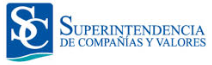 Empresas familiares cerradas
DIAGRAMA DE ISHIKAWA
JUSTIFICACIÓN
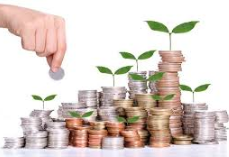 OBJETIVOS ESPECÍFICOS
OBJETIVO GENERAL
Estudiar las razones y modelos financieros  mediante el análisis a las casas de valores del mercado de capitales de Guayaquil, para determinar la metodología a utilizar en el período 2010-2017
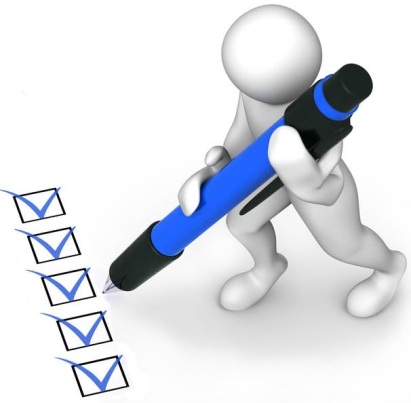 PREGUNTAS DE INVESTIGACIÓN
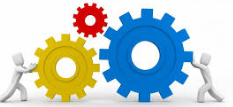 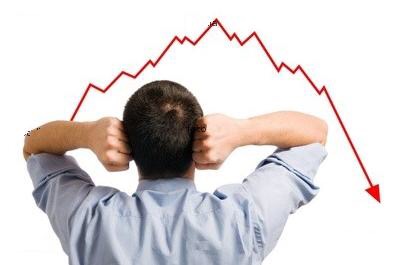 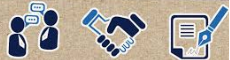 MARCO REFERENCIAL
.
MARCO TEÓRICO
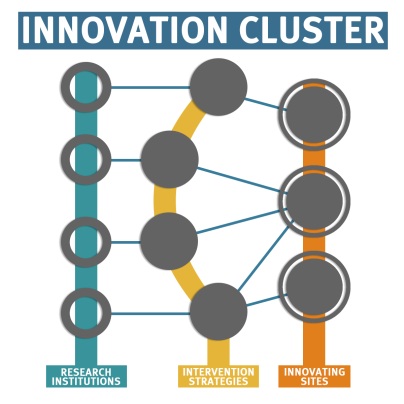 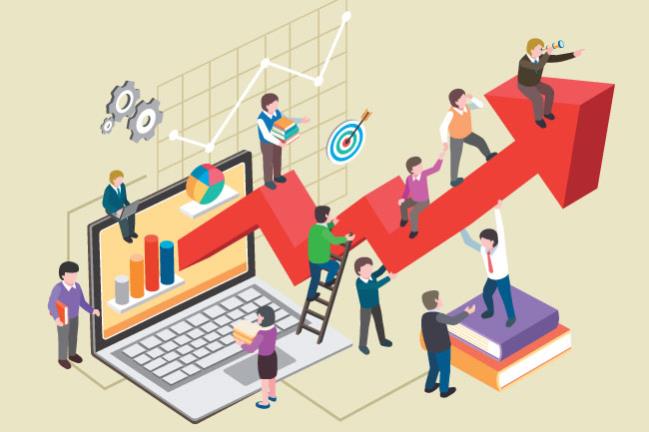 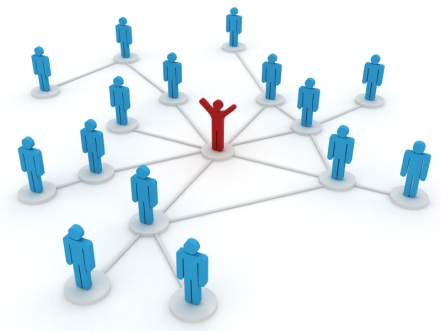 [Speaker Notes: 2. La ventaja competitiva crece fundamentalmente en razón del valor que una empresa es
capaz de generar.]
MARCO METODOLÓGICO
ENFOQUE
Cualitativo
TIPOLOGÍA
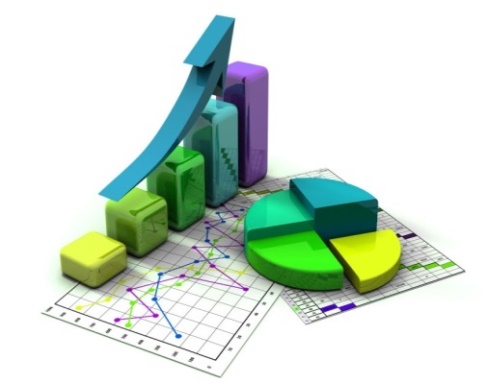 Características
No Utiliza estadística. 
Basada en respuestas abiertas.
Recolección de datos
Entrevista
Encuestas
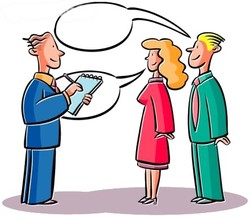 Características
Utiliza estadística 
Análisis causa-efecto
MUESTRA
Muestreo proporcional
Infinito >100.000
Finito <100.000
ANÁLISIS E INTERPRETACIÓN 
DE 
RESULTADOS
Interpretación de la entrevista
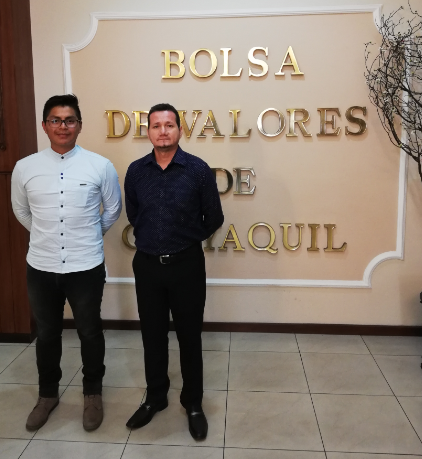 Títulos Valores
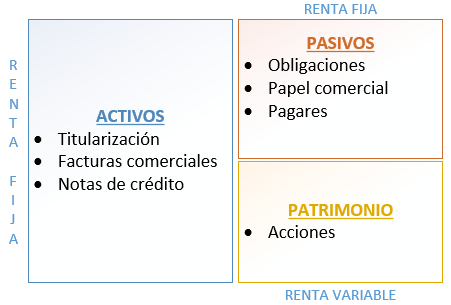 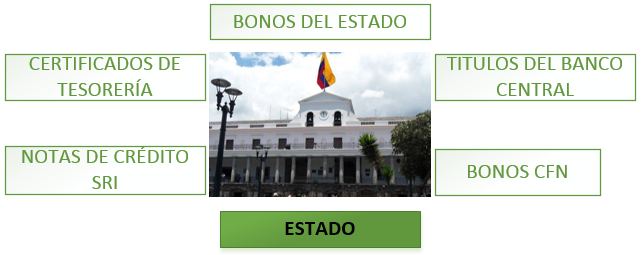 Figura 2.- Papeles del sector público
Figura 1.- Componentes del balance general y opciones de financiamiento.
Evolución del mercado.
Figura.- Volumen de operaciones- renta variable  (valor efectivo)
Figura .- Volumen de operaciones- renta fija (valor efectivo)
BIESS  y la Corporación Financiera Nacional
Holding Tonicorp  a Arca Continental y Coca Cola Mx
METODOLOGÍA BURSÁTIL.
¿Las razones y modelos financieros utilizados por las casas de valores permitirán identificar la metodología empleada?
Pregunta 2.-  ¿Qué servicios ofertan?
El porcentaje más alto es el de la compra y venta de valores correspondiente al 92% de entre las casas encuestadas, seguida por el 91% encargándose de la asesoría e información correspondientes a la intermediación  financiera.
Pregunta 3.-  ¿Qué modelo financiero utilizan para la evaluación de las acciones?
Los índices bursátiles son las herramientas más utilizadas con el 16%.
Pregunta 9.-  ¿Qué razones financieras utilizan en la emisión de papeles/obligaciones/valores genéricos?
Los índices direccionados a la rentabilidad siendo el ROE con el 82% el más utilizados para los análisis del retorno sobre el patrimonio de las acciones ordinarias seguidas por: el margen de utilidad sobre ventas, capacidad básica de generar utilidad, y el Retorno sobre Activos Totales con la ponderación del 76%.
Seguidas por los índices de endeudamiento: deuda total en relación con activos totales, la cobertura de interese (ICI) y cobertura de EBITDA con el 65 %.

Los índices de administración de los activos, rotación de activos no circulantes con el 35%
Pregunta 10.-  ¿Según los índices bursátiles cuales emplean para la evaluación de acciones o bonos?
Los índices bursátiles de PRECIO-UTILIDAD  y DIVIDENDO-PRECIO  (YIELD), se encuentra entre los más utilizados con el 76% de frecuencia, seguido por el índice de PRESENCIA BURSATIL que tiene el 71% de frecuencia de utilización, la CAPITALIZACIÓN BURSÁTIL tiene una frecuencia de uso del 65%
Pregunta 15.-  ¿Utilizan algún tipo de metodología para determinar la tasa/precio de valoración?
El 35% afirman que se tiene utilizando métodos como el descuento de flujos- WACC, CAPM, vectores de precio, PER, Q-TOBIN  entre otros.
TECNOLOGÍA BURSÁTIL
Pregunta 5.- ¿Utilizan algún tipo de simulador o juego de bolsa?
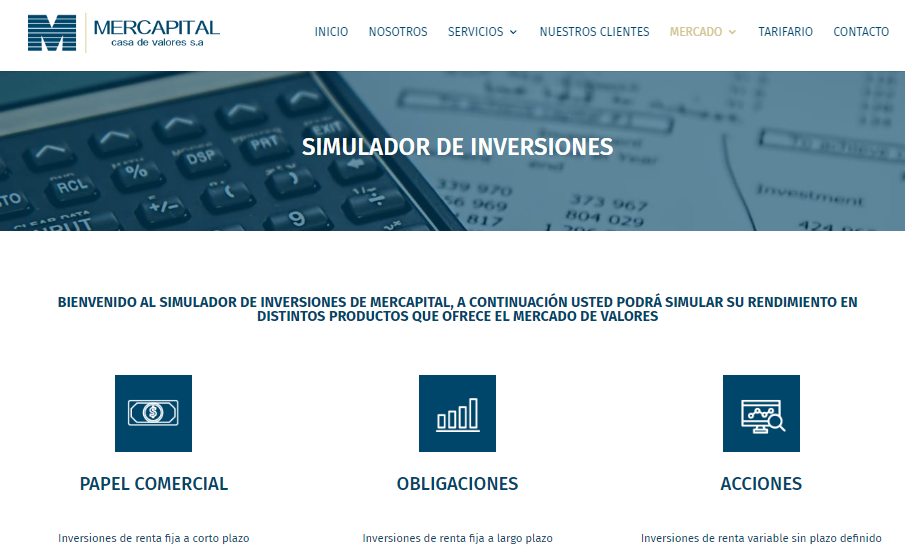 El 35% determina que utilizan software propios de la empresa que permite dar seguimiento a las operaciones mediante la simulación de cuadros estadísticos.
Pregunta 6.-  ¿Utilizan tecnología bursátil para evaluar una acción o cartera de acciones?
El 82% de las casas de valores encuestadas manifiestan que no  realizan ningún tipo de simulación o aplicación de tecnología bursátil para la evaluación de acciones o cartera de acciones. Mientras que el 18% si lo utilizan, tomando en consideración los softwares propios de la empresa.
Pregunta 7.-  ¿Utilizan tecnología bursátil para el monitoreo y recuperación de instrumentos financieros?
El 24% mencionan que emplean los software creados en la empresa para su evaluación, así también utiliza el programa SICAV como medio de evaluación. El SICAV es un proceso automático que tiene módulos para el correcto manejo de Back, Front Office.
ASESORAMIENTO AL CLIENTE.
Pregunta 4.-  ¿Para la evaluación de la acción calculan el valor intrínseco versus el valor de mercado?
EL 47% de los encuestados realizan el cálculo del valor intrínseco vs el mercado,  mediante diferentes herramientas, entre ellas: fluctuación de precios, el valor presente, comparaciones del valor contable de la acción y los dividendos de la misma.
Pregunta 11.-  Para el asesoramiento al inversionista que tipo de información considera.
Los estados financieros son los que se utilizan siempre, así también los estados trimestrales son utilizados con una frecuencia del 65% entre los analistas, mientras que el uso de la prensa económica como los informes de otros analistas su frecuencias del 53%
Pregunta 12.-  ¿Según los servicios prestados cuales son los valores tarifarios y su periodo de cobro?
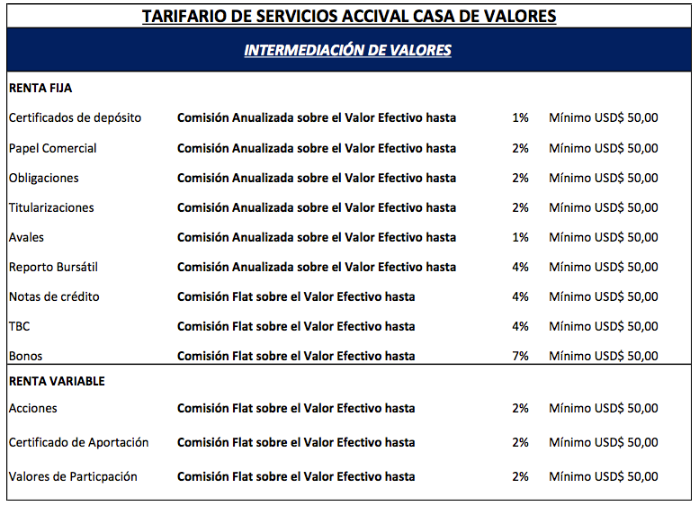 Pregunta 16.-  ¿Cuáles son algunas medidas de transparencia en la Casa de Valor………..?
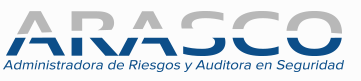 Figura 48.- ARASCO Administradora de Riesgos y Auditoria en Seguridad
Fuente: (ARASCO, s.f.)
Pregunta 17.-  ¿De qué manera la Casa de Valor…………… incentiva al crecimiento de las inversiones en la Bolsa de Valores del país?
PROPUESTA
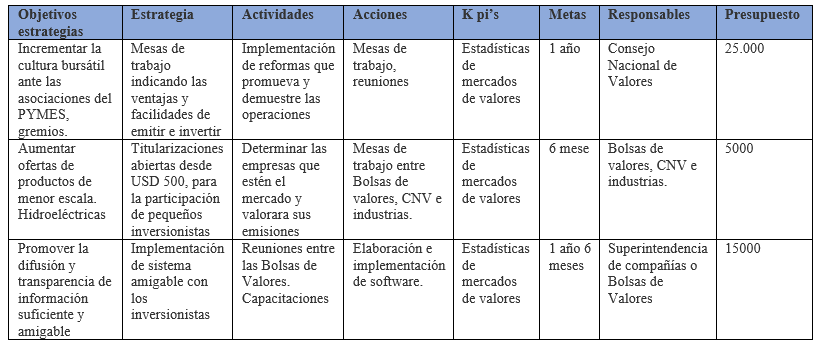 CONCLUSIONES
Los servicios frecuentes que ofrecen las diferentes Casas de Valores en la Bolsa de Valores de Guayaquil, corresponde a la compra y venta de valores correspondiente al 92%, seguida por el 91% encargándose de la asesoría e información correspondientes a la intermediación  financiera, así también de la estructuración de portafolios, adquisiciones  y operaciones similares dentro del mercado. Así también el 60% no disponen de un modelo financiero para la evaluación de acciones y aquellos que lo utilizan se basan a los índices bursátiles con una frecuencia del 16% como medio de análisis.
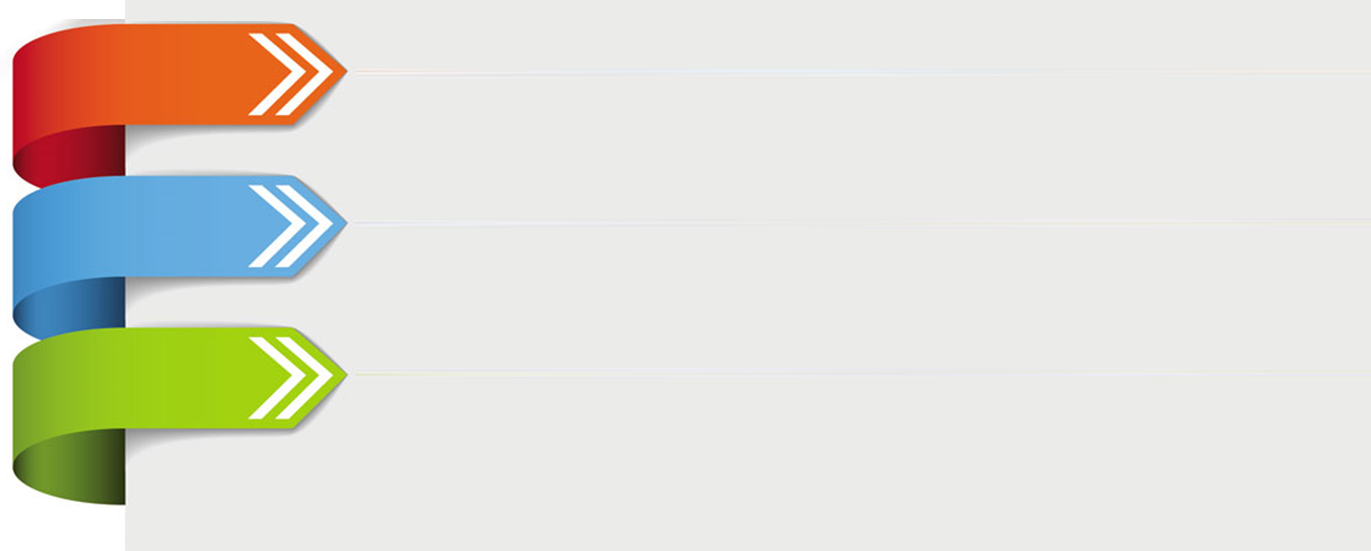 El 65% de las Casas de Valores determinan que no se utiliza ningún tipo de simulador o juego de bolsa se basan al programa Excel para ejecutar cualquier tipo de cálculo convencional y reporte, mientras que el 35% determina que utilizan software propios de la empresa que permite dar seguimiento a las operaciones mediante la simulación de cuadros estadísticos,  programas que permiten la evaluación  de los títulos valores.
EL 47% de los encuestados realizan el cálculo del valor intrínseco vs el valor del mercado,  mediante diferentes herramientas, entre ellas: fluctuación de precios, el valor presente, comparaciones del valor contable de la acción y los dividendos de la misma.
RECOMENDACIONES
Metodología
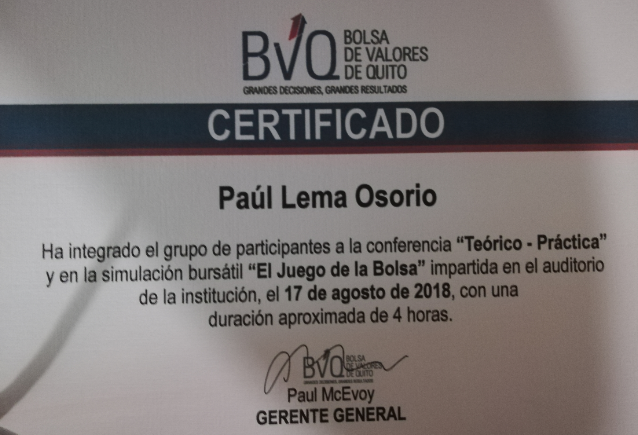 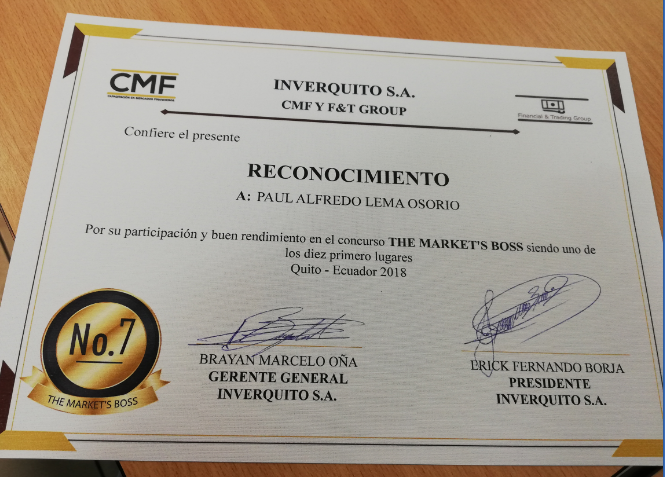 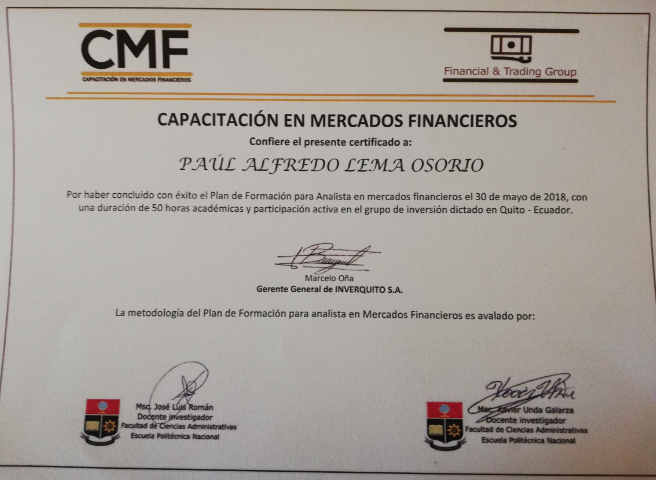 CASAS DE VALORES
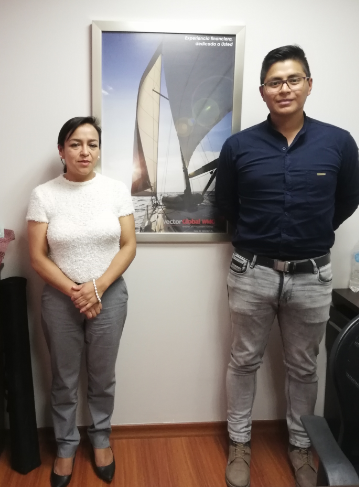 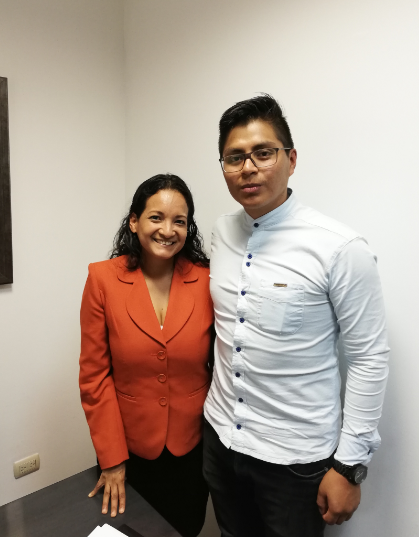 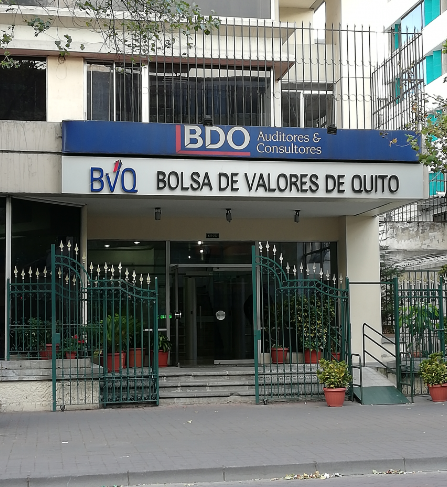 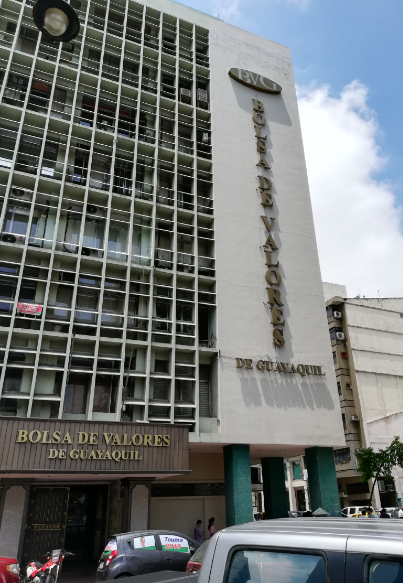 Representante InterValores: Ing. Maggy Arrollo
Representante VectorGloval: Ing. Katy Ósculo
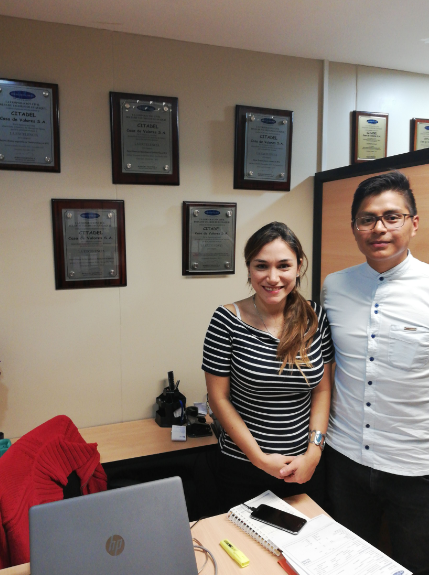 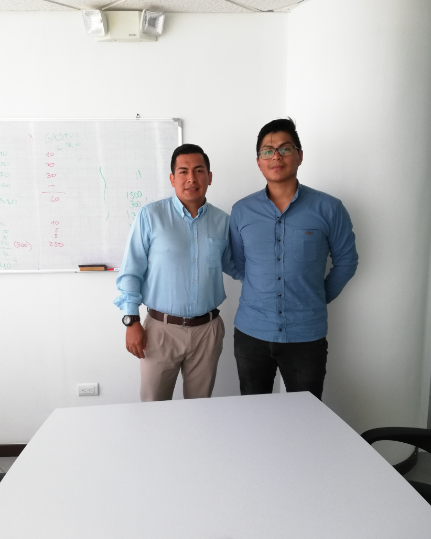 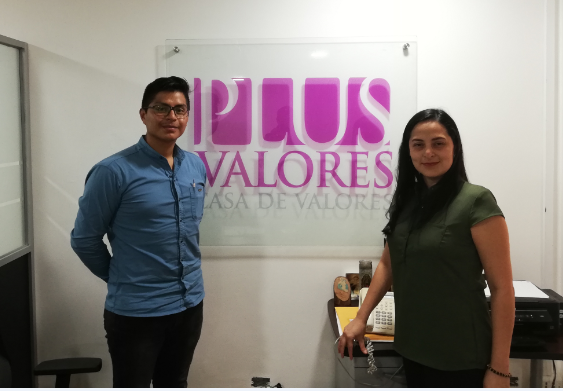 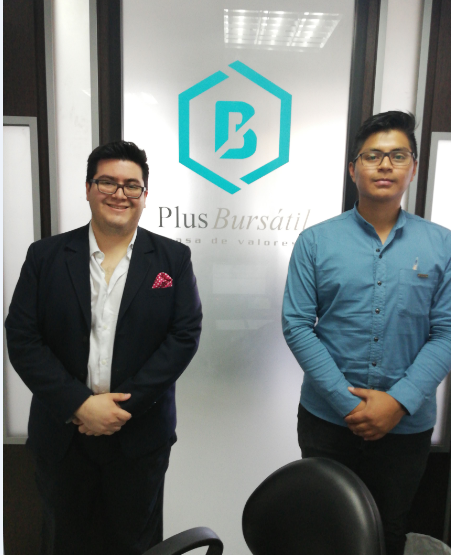 Representante PLUSVALORES: 
Ing. Irene Cabrera
Representante KapitalOne:
Ing. Ronny Novillo
Representante Plus Bursátil:
Ing. Pablo Tenesaca
Representante CITADEL: Ing. Roció Negrete
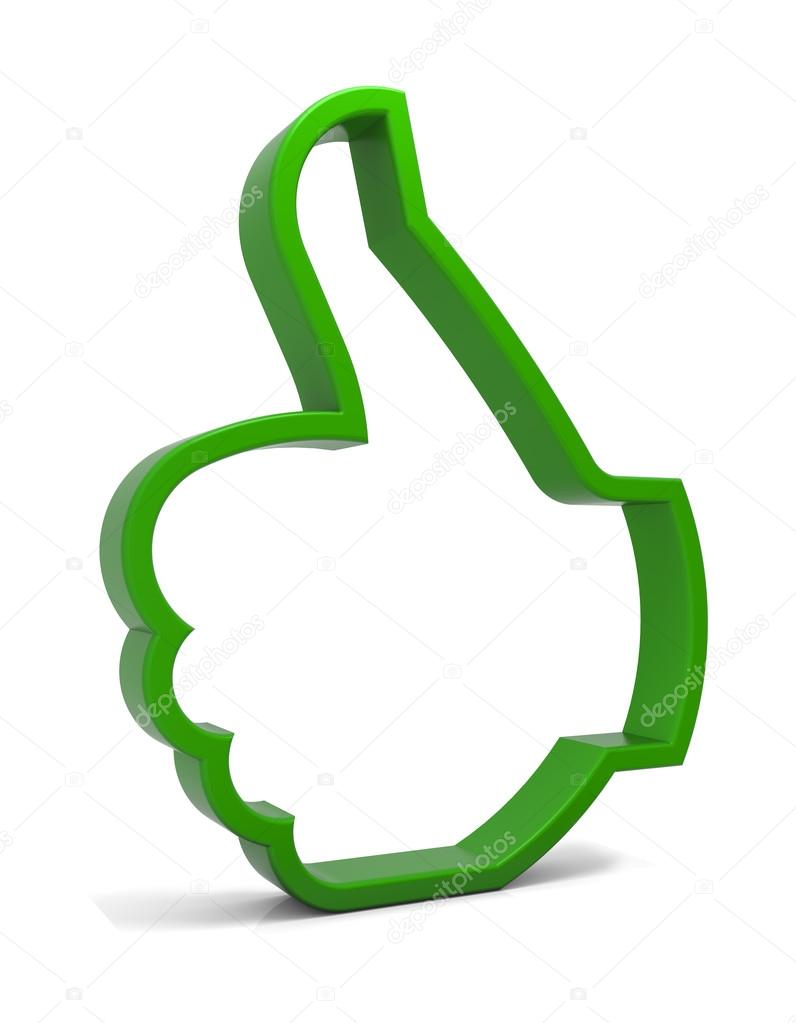 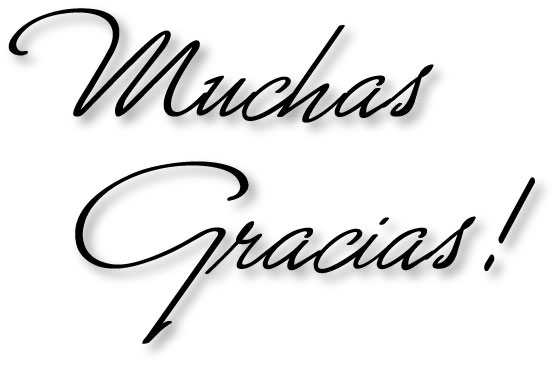